LOGO
2020
BUSINESS POWERPOINT
2020 year-end summary work summarizes the boutique PPT
About the summary text input or copy 2020 year-end summary work summars the boutique PPT
About the summary text input or copy copy here
https://www.freeppt7.com
05 Next year's work plan
02 Completion of the work
01 Summary of the annual work
04 Lack of experience
03 Show of work results
CONTENT
01
Summary of the annual work
Add a subtitle
Add a subtitle
Add a subtitle
Add a subtitle
InFill in the text title here
Here to fill in the title of the courseware
Please enter the text and instructions
Please enter the text and instructions
Enter the text title
Enter the text title
1
2
3
4
5
Enter the text title
Enter the text title
Enter the text title
Please enter the text and instructions
InFill in the text title here
Here to fill in the title of the courseware
Click here to fill in the title
Click to enter a brief text content, text content content s to be sglyd refined。
Click here to fill in the title
Click to enter a brief text content, text content content s to be sglyd refined。
Click here to fill in the title
Click to enter a brief text content, text content content s to be sglyd refined。
InFill in the text title here
Here to fill in the title of the courseware
Add a text title
Click to enter a brief text content, text content content s to be sglyd refined。

Click to enter a brief text content, text content content s to be sglyd refined。
InFill in the text title here
Here to fill in the title of the courseware
Click to enter a brief text content, text content content s to be sglyd refined。
01
02
03
Click to enter a brief text content, text content content s to be sglyd refined。
Click to enter a brief text content, text content content s to be sglyd refined。
InFill in the text title here
Here to fill in the title of the courseware
Add captions
Add captions
Add captions
1
2
3
4
5
6
Add captions
Add captions
Add captions
InFill in the text title here
Here to fill in the title of the courseware
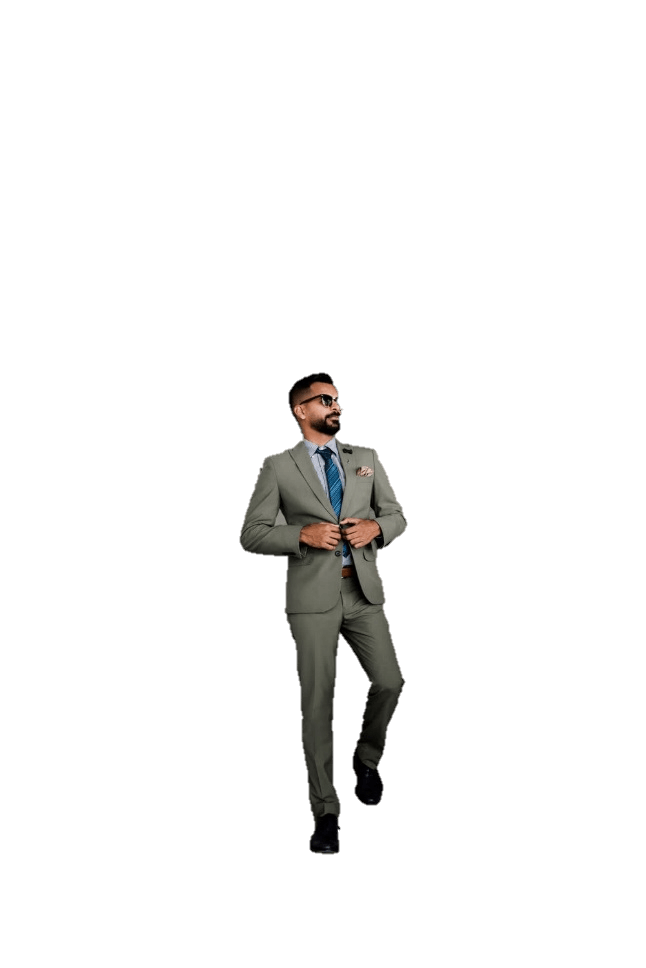 Click to enter a brief text content, text content content s to be sglyd refined。
Click to enter a brief text content, text content content s to be sglyd refined。
Click to enter a brief text content, text content content s to be sglyd refined。
Click to enter a brief text content, text content content s to be sglyd refined。
02
Completion of the work
Add a subtitle
Add a subtitle
Add a subtitle
Add a subtitle
InFill in the text title here
Here to fill in the title of the courseware
Performance completion
100
%
Click to enter a brief text content, text content content s to be sglyd refined。
85
%
75
%
55
%
45
%
Plan completion
40
%
20
%
Click to enter a brief text content, text content content s to be sglyd refined。
10
%
January
February
April
May
June
August
October
December
InFill in the text title here
Here to fill in the title of the courseware
Please replace the text
Please replace text, click add-about, headline modify text content, also can copy your content to this directly ly.。
1
Please replace the text
80%
60%
2
Please replace the text
Please replace the text
Please replace the text
Please replace text, click add-about, headline modify text content, also can copy your content to this directly ly.
Please replace text, click add-about, headline modify text content, also can copy your content to this directly ly.
3
Please replace the text
93%
55%
Please replace the text
Please replace the text
4
Please replace the text
Please replace text, click add-about, headline modify text content, also can copy your content to this directly ly.
Please replace text, click add-about, headline modify text content, also can copy your content to this directly ly.
InFill in the text title here
Here to fill in the title of the courseware
Please replace text, click add-about, headline modify text content, also can copy your content to this directly ly.
Please replace the text
Please replace text, click add-about, headline modify text content, also can copy your content to this directly ly.
Please replace the text
Please replace text, click add-about, headline modify text content, also can copy your content to this directly ly.
Please replace the text
Please replace text, click add-about, headline modify text content, also can copy your content to this directly ly.
Please replace the text
Please replace text, click add-about, headline modify text content, also can copy your content to this directly ly.
Please replace the text
Please replace text, click add-about, headline modify text content, also can copy your content to this directly ly.
Please replace the text
InFill in the text title here
Here to fill in the title of the courseware
2011
2012
2013
2018
2019
Click to enter a brief text content, text content content s to be sglyd refined。
Click to enter a brief text content, text content content s to be sglyd refined。
Click to enter a brief text content, text content content s to be sglyd refined。
Click to enter a brief text content, text content content s to be sglyd refined。
Click to enter a brief text content, text content content s to be sglyd refined。
InFill in the text title here
Here to fill in the title of the courseware
Enter your text here
Enter your text here
Enter your text here
Enter your text here
Enter your text here
Enter your text here
Enter your text here
Enter your text here
InFill in the text title here
Here to fill in the title of the courseware
Click to enter a brief text content, text content content s to be sglyd refined。
Click to enter the title
Click to enter a brief text content, text content content s to be sglyd refined。
Click to enter the title
Click to enter a brief text content, text content content s to be sglyd refined。
Click to enter the title
Click to enter a brief text content, text content content s to be sglyd refined。
Click to enter the title
03
Show of work results
Add a subtitle
Add a subtitle
Add a subtitle
Add a subtitle
InFill in the text title here
Here to fill in the title of the courseware
01
Click to enter a brief text content, text content content s to be sglyd refined。
02
03
Click to enter a brief text content, text content content s to be sglyd refined。
Click to enter a brief text content, text content content s to be sglyd refined。
04
Click to enter a brief text content, text content content s to be sglyd refined。
05
Click to enter a brief text content, text content content s to be sglyd refined。
Click to enter a brief text content, text content content s to be sglyd refined。
InFill in the text title here
Here to fill in the title of the courseware
Click to add text
Click to add text
Click to enter a brief text content, text content content s to be sglyd refined。
Click to enter a brief text content, text content content s to be sglyd refined。
Click to add text
Click to add text
Click to enter a brief text content, text content content s to be sglyd refined。
Click to enter a brief text content, text content content s to be sglyd refined。
Click to add text
Click to add text
Click to enter a brief text content, text content content s to be sglyd refined。
Click to enter a brief text content, text content content s to be sglyd refined。
InFill in the text title here
Here to fill in the title of the courseware
Click here to add a text description
1
4
3
2
Click here to add a text description
Click to enter a brief text content, text content content s to be sglyd refined。
Click here to add a text description
Click here to add a text description
InFill in the text title here
Here to fill in the title of the courseware
Add a title
Enter a comprehensive description of the chart above here
Add a title
Add a title
Add a title
Add a title
Your content is played here, or by copying your
Your content is played here, or by copying your
Your content is played here, or by copying your
Your content is played here, or by copying your
InFill in the text title here
Here to fill in the title of the courseware
700
600
Click to add a title
500
After you hit your content here, or by copying your text, choose paste in this box and choose to keep only the text.
400
300
123,4567873
200
100
Add a title
Add a title
0
Title
Title
Title
Title
InFill in the text title here
Here to fill in the title of the courseware
Third priority
Second priority
First focus
Fourth priority
Click to enter a brief text content, text content content s to be sglyd refined。
Click to enter a brief text content, text content content s to be sglyd refined。
Click to enter a brief text content, text content content s to be sglyd refined。
Click to enter a brief text content, text content content s to be sglyd refined。
InFill in the text title here
Here to fill in the title of the courseware
Title text one
Click to enter a brief text content, text content content s to be sglyd refined。
Title
Text One
Title Text II
Click to enter a brief text content, text content content s to be sglyd refined。
Title
Text three
Title
Text two
Title Text 3
Click to enter a brief text content, text content content s to be sglyd refined。
04
Lack of experience
Add a subtitle
Add a subtitle
Add a subtitle
Add a subtitle
InFill in the text title here
Here to fill in the title of the courseware
100%
80%
60%
40%
20%
2Month
4Month
6Month
8Month
10Month
12Month
Click to enter a brief text content, text content content s to be sglyd refined。
InFill in the text title here
Here to fill in the title of the courseware
01
04
03
02
Add a title
Add a title
Add a title
Add a title
Your content is played here, or by copying your
Your content is played here, or by copying your
Your content is played here, or by copying your
Your content is played here, or by copying your
InFill in the text title here
Here to fill in the title of the courseware
Input
Input
Input
Input
Add a title
Add a title
Add a title
Add a title
Click to enter a brief text content, text content content s to be sglyd refined。
Click to enter a brief text content, text content content s to be sglyd refined。
Click to enter a brief text content, text content content s to be sglyd refined。
Click to enter a brief text content, text content content s to be sglyd refined。
Click to enter a brief text content, text content content s to be sglyd refined。Click to enter a brief text content, text content content s to be sglyd refined。
InFill in the text title here
Here to fill in the title of the courseware
Add a title
Click to add text
95%
Click to add a title
Click to add text
Add a title
75%
Click to add text
Add a title
85%
Click to add text
Add a title
52%
Click to add text
Add a title
87%
InFill in the text title here
Here to fill in the title of the courseware
12
03
Click to add a title
Click to add a title
After you hit your content here, or by copying your text, choose paste in this box and choose to keep only the text.
After you hit your content here, or by copying your text, choose paste in this box and choose to keep only the text.
Add a title
20
90
Click to add a title
Click to add a title
After you hit your content here, or by copying your text, choose paste in this box and choose to keep only the text.
After you hit your content here, or by copying your text, choose paste in this box and choose to keep only the text.
05
Next year's work plan
Add a subtitle
Add a subtitle
Add a subtitle
Add a subtitle
InFill in the text title here
Here to fill in the title of the courseware
01
03
02
04
Cost budget
Sales budget
Inventory budget
Production budget
A certain target profit requires a certain target sales and cost to sustain.
It involves both the production budget and the production cost budget.
It includes a material inventory budget and a product inventory budget.
Includes sales expense budget and management expense budget.
InFill in the text title here
Here to fill in the title of the courseware
1
2
3
4
2018
2018
2017
2018
Add a title
Add a title
Add a title
Add a title
Click to enter a brief text content, text content content s to be sglyd refined。
Click to enter a brief text content, text content content s to be sglyd refined。
Click to enter a brief text content, text content content s to be sglyd refined。
Click to enter a brief text content, text content content s to be sglyd refined。
InFill in the text title here
Here to fill in the title of the courseware
Click here to add a title
Add a detailed text description here, suggesting the overall language style associated with the title
Click here to add a title
Add a detailed text description here, suggesting the overall language style associated with the title
Solutions
Click here to add a title
Add a detailed text description here, suggesting the overall language style associated with the title
Click here to add a title
Add a detailed text description here, suggesting the overall language style associated with the title
InFill in the text title here
Here to fill in the title of the courseware
Add to
Text
Add to
Text
Add to
Text
Add to
Text
Click to fill in the title
Click to add text Click fill-in text
InFill in the text title here
Here to fill in the title of the courseware
Click to fill in the title
Click to enter a brief text content, text content content s to be sglyd refined。
Click here to fill in the text
Click here to fill in the text
Click to fill in the title
Click to enter a brief text content, text content content s to be sglyd refined。
Filling plus
Title
Click to fill in the title
Click to enter a brief text content, text content content s to be sglyd refined。
Click to fill in the title
Click to enter a brief text content, text content content s to be sglyd refined。
Click to fill in the title
Click to enter a brief text content, text content content s to be sglyd refined。
Click to fill in the title
Click to enter a brief text content, text content content s to be sglyd refined。
InFill in the text title here
Here to fill in the title of the courseware
Add text
Add text
Add text
Add text
Enter text here
Enter text here
Enter text here
Enter text here
Enter text here
Enter text here
Enter text here
Enter text here
Enter text here
Enter text here
Enter text here
Enter text here
InFill in the text title here
Here to fill in the title of the courseware
100%
90%
90%
80%
70%
Enter the comprehensive description of the chart above here,
Enter a comprehensive description of the chart above here
Enter a comprehensive description of the chart above here
Enter a comprehensive description of the chart above here
Enter a comprehensive description of the chart above here
Enter the label
Enter the label
Enter the label
Enter the label
Enter the label
Enter the comprehensive description description of the chart above, enter the comprehensive description description of the chart above, and enter the comprehensive description description of the chart above here.
InFill in the text title here
Here to fill in the title of the courseware
Title text
Title text
Title text
Title text
Click here to add paragraph text ClickAdd paragraph text here Click here
Click here to add paragraph text ClickAdd paragraph text here Click here
Click here to add paragraph text ClickAdd paragraph text here Click here
Click here to add paragraph text ClickAdd paragraph text here Click here
Title
Text
2020
THANKS
2020 year-end summary work summarizes the boutique PPT
About the summary text input or copy 2020 year-end summary work summars the boutique PPT
About the summary text input or copy copy here